Replicarea bazelor de date
Stoica Serghei
Baze Date
Baza de date– coleție de date organizate pentru a facilita cutarea și regăsirea rapidă prin intermediul calculatorului.

SGBD– software complex care îndeplinește numeroase funcționalități/operații asupra datelor (organizare, interogare, scriere, agregări, rapoarte, backup… ).

ACID și teorema CAP
Replicare, Caching, Backup
Replicarea - Presupune sincronizarea datelor prin copierea lor 	între diferite noduri. Tote datele sunt considerate ca fiind 	aceleași, orice schimbare întro replică propagînduse și în 	celelalte.
Backup - Presupune copierea datelor, este legată de un 	moment de timp. Datele sunt “înghețate” întrun moment 	de timp fiind o copie de rezervă în cazul în care sunt 	pierdute datele primare.
Caching - Presupune copierea parțială a datelor dintro 	memorie mai lentă în care datele sunt stocate permanent 	întro memorie mai rapidă în care datele sunt stocate 	temporar. Are ca scop Îmbunătățirea performanței.
Replicare Vs Backup
Mecanizme De Replicare Si Sincronizare
Replicarea imediată
Replicarea imediată [ VI ]
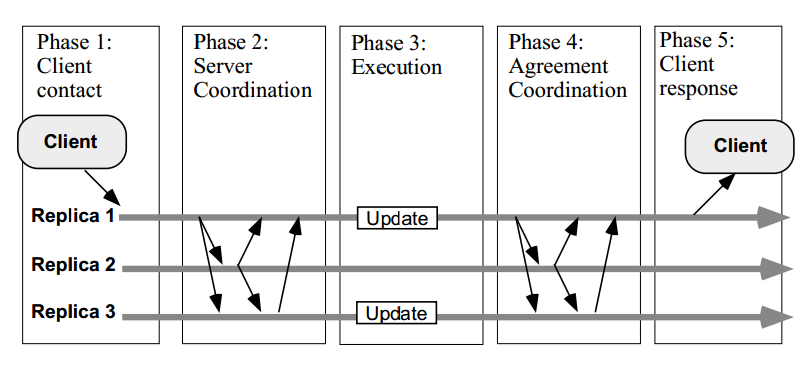 Replicarea leneșă
Tipuri De Replicare
Replicarea snapshot – Se copie datele integral de pe un server pe altul, sau dintro baza de date în alta.

Replicarea prin îmbinarea datelor(merge replication) – datele din mai multe baze de date sau mai multe fișiere jurnal sunt imbinate și compiate întro bază de date.

Replicarea tranzacțională – este creată o replică inițială de tip snapshot după care se primesc update-uri periodice în funcție de schimbarile survenite.
Replicarea Snapshot
Cazuri în care poate fi folosită

Datele sunt relativ statice
Este acceptabil să avem date nesincronizate
Cînd volumul de date care se modifică e mare dar se întîmplă rar
Merge Replication
Replicarea prin îmbinarea datelor

Aceleși date se schimbă pe noduri diferite și necesită să fie aleasă o singură versiune.
Există perioade în care nodurile sunt off-line
Apar un numar acceptabil de conflicte și în cazul în care apar ne permitem să fie violate conceptele ACID.
Replicarea Tranzacțională
Replicarea tranzacțională este utilă cînd:

Infrastructura ne permite, adică avem o conectare stabilă a nodurilor
Dorim ca schimbarile să se propage catre nodurile destinație imediat ce apar, adică să asigurăm o consistență sporită
Toate copierile de date au caracteristici ACID
Concluzii
Avantaje:
Crește valabilitatea datelor, viteza sistemului, scalabilitatea și toleranța la defecte.
poate crește considerabil performanțele sistemului

Dezavantaje:
mult echipament hardware,spațiu de stocare sau chiar un nod întreg 
conform teoremei CAP, pierdem din cosistența datelor